ExperianDeme un Poco de Crédito
May 2020
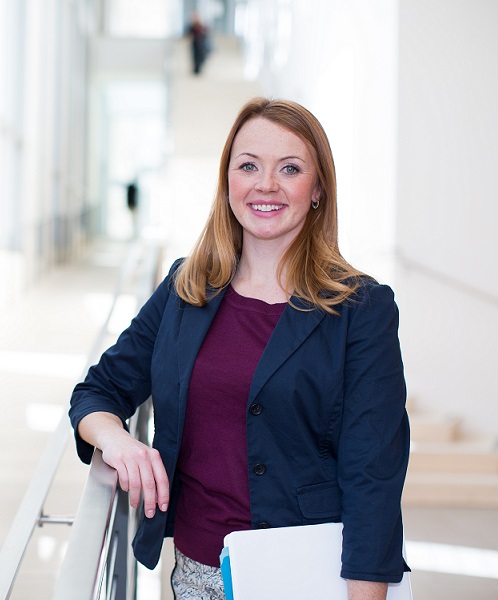 [NAME OF SPEAKER]Speaker bio - Lorem ipsum dolor sit amet, has id mucius pericula. Has magna maiestatis ex. Quem detracto iracundia pri te, mel ea solum accommodare. Eu modo rebum efficiendi duo, ut cum enim omnesque. Justo probatus no mea, soluta petentium cu usu. Id usu iriure scaevola.
PLACEHOLDER 
IMAGE
2
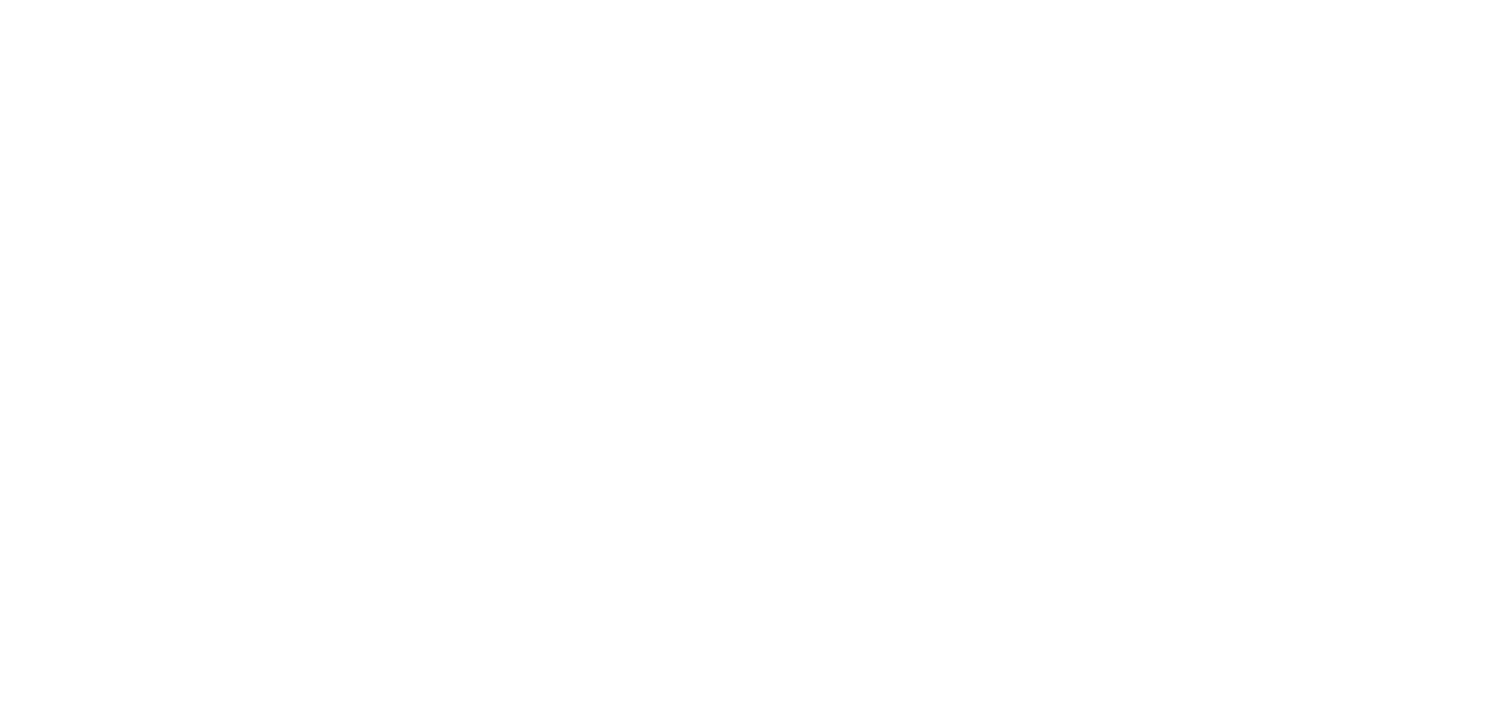 EXPERIAN EXPLAINED – EXP INFO TO FIT NEEDS OF AUDIENCE. Lorem ipsum dolor sit amet, has id mucius pericula. Has magna maiestatis ex. Quem detracto iracundia pri te, mel ea solum accommodare. Eu modo rebum efficiendi duo, ut cum enim omnesque. Justo probatus no mea, soluta petentium cu usu. Id usu iriure scaevola.
3
Limitación de responsabilidad
El propósito de esta presentación es ayudarle a entender major la presentación de informes de crédito y para proporcionar información general acerca de cómo se puede gestionar su informe de crédito para que pueda obtener el crédito que necesita y desea.

Por razones legales, yo:
No puedo discutir temas específicos de su informe de crédito personal
No puedo aconsejar a un individuo sobre cómo mejorar su informe de crédito personal o puntaje de crédito 

No puedo someter sus disputas con respecto a su informe de crédito personal en su nombre

La información relativa a las políticas y los procesos de Experian es actual en la fecha de esta presentación, pero puede cambiar.
4
CréditoEs un privilegio que se gana
La decision es suya
5
[Speaker Notes: ¿Es el crédito bueno o malo ? Puede ser las dos cosas a la vez . Todos queremos el privilegio de utilizar el crédito , pero eso significa que hay que mantenerla de una manera responsable - pagar sus cuentas a tiempo , ser responsable de sus acciones , ahorrar para los artículos que desea comprar , y sólo comprarlos cuando se tiene la fondos suficientes para pagar la deuda . Crédito nunca se debe utilizar para gastar más de lo que uno gana. 

La elección entre el crédito bueno y malo es totalmente su decisión. Como la mayoría de las cosas , si se abusa del privilegio , le va a terminar haciendo daño.
Pero si usted aprende a usar el crédito sabiamente, puede disfrutar de las cosas positivas que vienen con eso.]
¿Qué es el crédito?
La obtención de bienes o servicios, pagando por ellos en una fecha posterior bajo términos acordados
Tarjetas de crédito, hipotecas, préstamos para automóviles
Contratos de servicios: Celular, televisión por cable, teléfono, cuentas de servicios públicos
Sus referencias financieras
6
El crédito no es igual a la deuda
Construya un historial de crédito positivo para que pueda obtener los mejores términos cuando invierta en deuda.
7
[Speaker Notes: El mayor error que puede hacer es confundir crédito con la deuda . El uso de tarjetas de crédito no significa que usted debe asumir deuda . Si usted paga su saldo completo cada mes , puede utilizar el dinero del banco durante un mes , tiene protección del comprador, y no pagar un centavo en cargos financieros.

Si usted usa su tarjeta lo suficiente como para justificar el costo, también puede ser útil para pagar una cuota anual para ganar recompensas como dinero en efectivo o puntos de viajero frecuente .

Si piensa en el crédito como algo negativo que hay que evitar , entonces usted no está aprovechando el crédito inteligentemente.]
Las tres compañías nacionales de informes de crédito
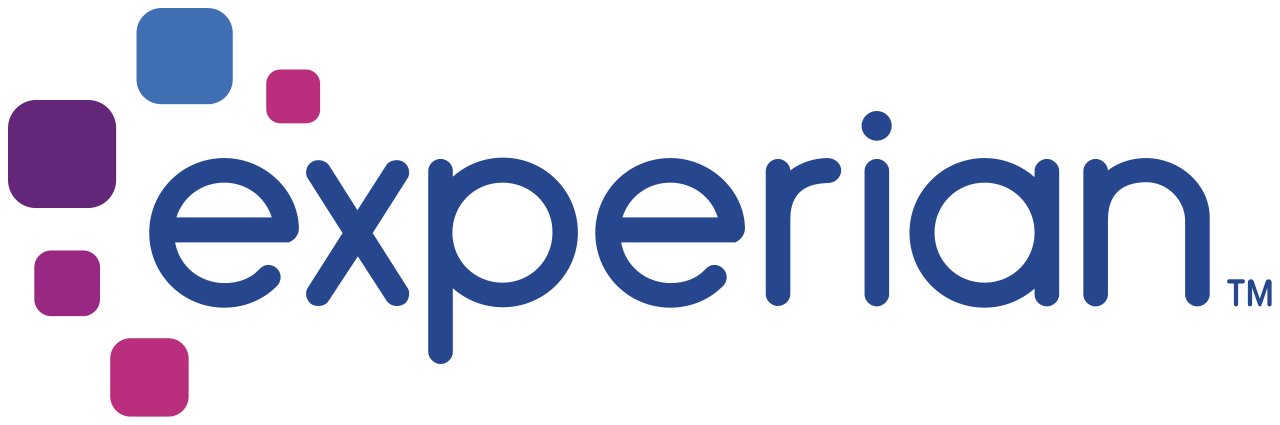 Estas compañías sirven al consumidor y a los negocios financieros, haciendo posible:
Crédito instantáneo
Crédito de menor costo
Crédito nacional
Disponibilidad amplia de crédito
 Administración de cuentas
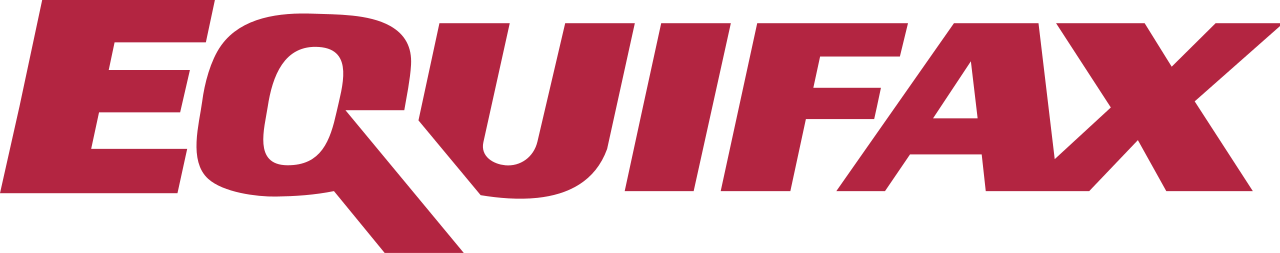 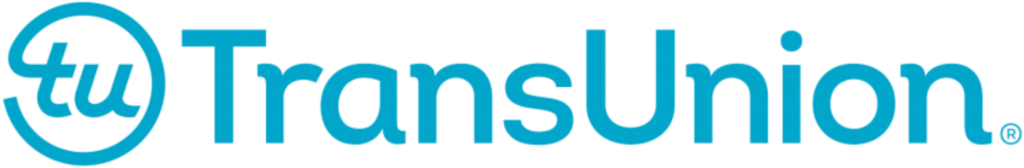 8
[Speaker Notes: Tres compañías mantienen bases de datos de informes crediticios nacionales - Experian, Equifax y Trans Union. 

Nuestro sistema nacional de informes de credito: 
Permite la aprobación de crédito instantánea 
Hace que el crédito sea más económico que en cualquier otro lugar del mundo 
Proporciona acceso en todo el país. 
Y le permite comprar casi cualquier cosa que necesite usando crédito. 

También puede usar su informe de crédito como una herramienta de administración de cuentas para garantizar que la información sea precisa y que no sea víctima de fraude crediticio como resultado del robo de identidad.
Cuando un suscriptor compra un informe de crédito, elige una de las tres bases de datos. 
Los consumidores también pueden optar por solicitar un informe de cada uno de los tres. 
Las instrucciones para recibir asistencia adicional serán proporcionadas en el informe del individuo. Si el servicio no se puede completar instantáneamente en línea, el informe proporciona la dirección y / o el número de teléfono de la oficina para contactar.]
El ciclo de crédito
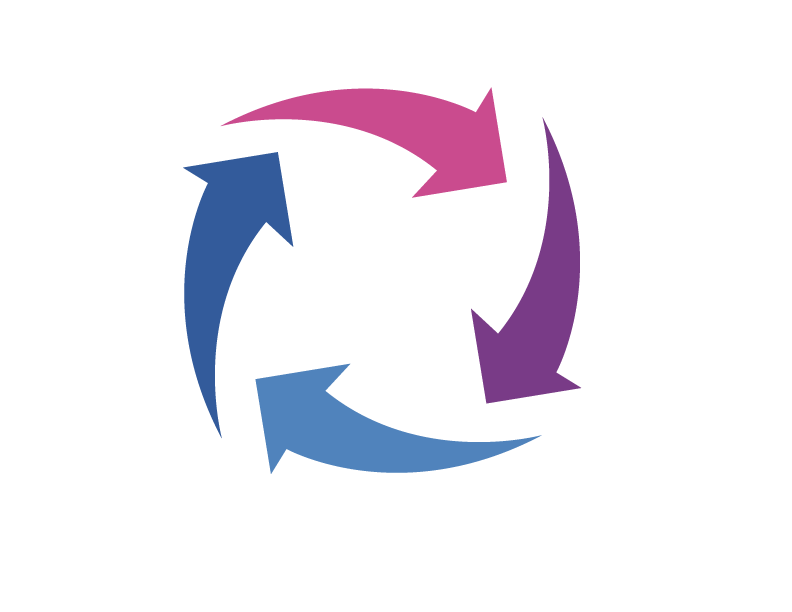 Ud. paga al prestamista
1
4
Las compañías de informes de crédito comparten la información con nuevos prestamistas
El prestamista actualiza sus archivos
Ciclo de
 crédito
2
3
El prestamista comparte el historial con las compañías de informes de crédito
9
[Speaker Notes: El proceso básico de reporte de crédito comienza cuando usted abre una cuenta y hace pagos según lo acordado - o tal vez pierda algunos pagos. Cada mes los acreedores actualizan sus registros y comparten el estado de su cuenta con las compañías de informes de crédito. Las compañías de informes de crédito a continuación, actualizar sus registros y añadir el mes actual a la historia de cómo ha pagado esa cuenta. Si no desea un informe de crédito, entonces simplemente nunca utilizar crédito. Una vez que tenga una cuenta, los prestamistas tienen el derecho de compartir su historial de pagos con otros prestamistas y hacerlo a través del proceso de reporte de crédito.]
Las compañías de informes de crédito son como bibliotecas
Los clients de la empresa de informes de crédito revisan la información. . .

. . . Si tienen un propósito permisible bajo a la ley.
10
[Speaker Notes: Las compañías de informes de crédito, como Experian, no hacen juicios sobre la información en su reporte de crédito. 

El rol de la compañía de informes de crédito es un poco como una biblioteca. Una biblioteca no escribe los libros, los recoge, los almacena y los comprueba. Del mismo modo, una compañía de informes de crédito no crea el historial de la cuenta, sólo almacena el historial informado por los acreedores y lo comprueba a posibles nuevos acreedores en forma de un informe de crédito. 

Para "verificar" un informe de crédito, una empresa debe cumplir con los requisitos de membresía de la compañía de informes de crédito y debe tener un propósito permisible bajo la ley federal para obtener el informe. 
Los requisitos de membresía Experian normalmente incluyen:   
Prueba de un propósito permisible; 
Una licencia de negocio actual; 
y  Un contrato firmado que requiere que la empresa utilice los datos correctamente. 

Existen requisitos similares para poder reportar datos. No sólo cualquier persona puede someter la información. Y, debe haber un compromiso continuo para no sólo informar con precisión, sino también para verificar los datos a petición del consumidor]
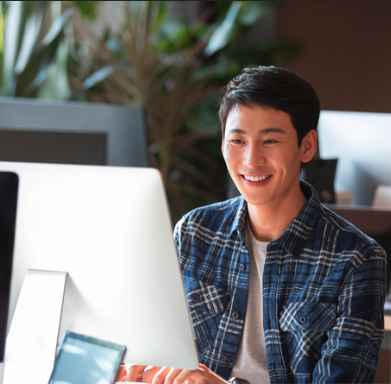 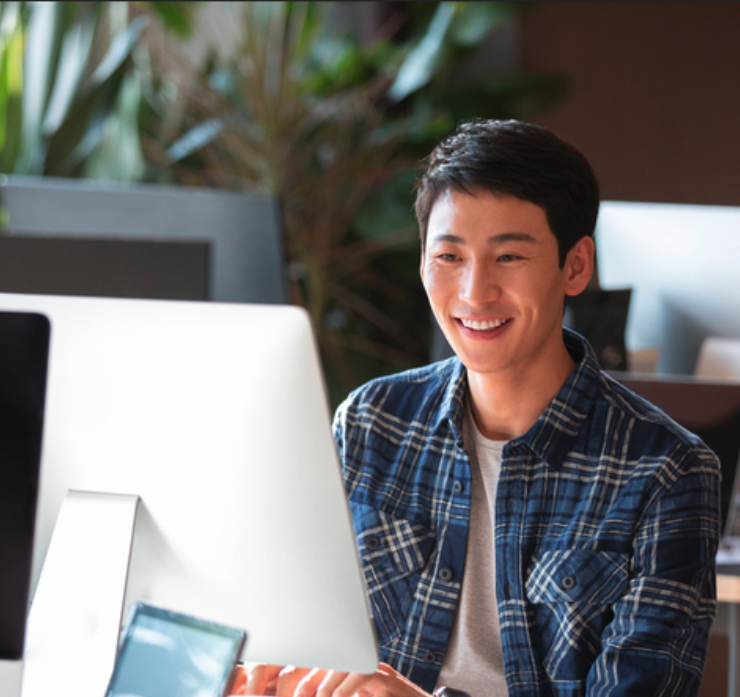 The Fair Credit Reporting Act
Propósitos permisibles
Abrir o administrar cuentas de crédito
Ofertas de crédito
Empleo
Asegurar seguro
Una transacción comercial iniciada por el consumidor
Orden judicial o citación judicial del jurado federal
Valoración del riesgo de un inversor
Elegibilidad para la licencia gubernamental
Divulgación al consumidor
11
[Speaker Notes: Los usos más comunes de los informes de crédito -por mucho- son ofrecer crédito, abrir nuevas cuentas de crédito y luego administrar esas cuentas.
Pero, es importante entender que hay otros propósitos permisibles para los cuales las compañías necesitan evaluar el riesgo y pedirían un informe de crédito. Un historial de crédito pobre puede afectar su capacidad de alquilar un apartamento, conseguir un trabajo, requerirle que haga un depósito para servicios públicos, o hacer que sus tasas de interés y tarifas por servicios sean más altas.
Los informes de crédito también se usan para fines de seguros, además de historiales de reclamaciones y otros datos para ayudar a predecir qué consumidores presentarán menos reclamaciones. Los estudios han demostrado que los consumidores que manejan bien el crédito son adversos al riesgo, no están tan estresados ​​como los consumidores con problemas financieros, y son menos propensos a tener accidentes u otros problemas que resultan en reclamaciones de seguros.
El uso del crédito como una herramienta permite a las personas con menor riesgo pagar menos por la cobertura de seguros y los resultados en aquellos que son de mayor riesgo y que hacen más reclamos pagando más. El resultado final es un mercado más justo con quienes pagan más que aquellos que no pagan.]
Definición de informes de crédito y su importancia
¿Qué es un reporte de crédito?
Su informe de crédito personal incluye un registro de sus cuentas y obligaciones financieras y la información de identificación asociada a ellas
Este informe a veces se llama un archive de crédito o un historial de crédito
Las compañías de informes de crédito recopilan y organizan datos sobre su historial de crédito de su acreedores y registros públicos
12
[Speaker Notes: Un informe de crédito, a veces llamado historial de crédito, es simplemente un registro de sus cuentas y obligaciones financieras.

Cuando vaya de compras y solicite una tarjeta de crédito de la tienda, la tienda muy probablemente usará su informe de crédito para hacer una determinación para la aprobación. Este acceso rápido le permite comprar artículos de forma inmediata y sencilla.]
Definición de informes de crédito y su importancia
¿Por qué es importante?
Los prestamistas usan reportes de crédito y calificaciones de crédito para medir la probabilidad de que usted pague un préstamo
Un historial de crédito excelente le permite obtener tarjetas de crédito, hipotecas y préstamos para automovil y muchos otros servicios de crédito valiosos, y puede afectar la cantidad que usted paga por esos servicios
Los informes también se usan en otras situaciones que no son de préstamos: cheques de empleo, aplicaciones de alquiler de apartamentos, servicios públicos, teléfonos celulares, etc. 
Su informe de crédito sirve como referencias financieras a empresas con las que desea hacer negocios
13
[Speaker Notes: Si le han rechazado para el crédito, usted sabe muy probablemente sobre informes de crédito. Eso es porque la empresa que negó su solicitud estaba obligada a decirle cómo obtener una copia de su informe de crédito si se utiliza para tomar su decisión. Probablemente recuerdes esa experiencia negativa.
Pero ¿qué pasa con todas las veces que su solicitud fue aprobada, el servicio se proporcionó, firmó por la mercancía y se fue a casa feliz? Muy probablemente, un informe de crédito ayudó a hacer que suceda.
Esta experiencia positiva ocurre millones de veces cada mes. De hecho, en la gran mayoría de los casos, las solicitudes son procesadas y aprobadas con un informe de crédito trabajando en beneficio del consumidor.]
Los participantes en el ciclo de crédito
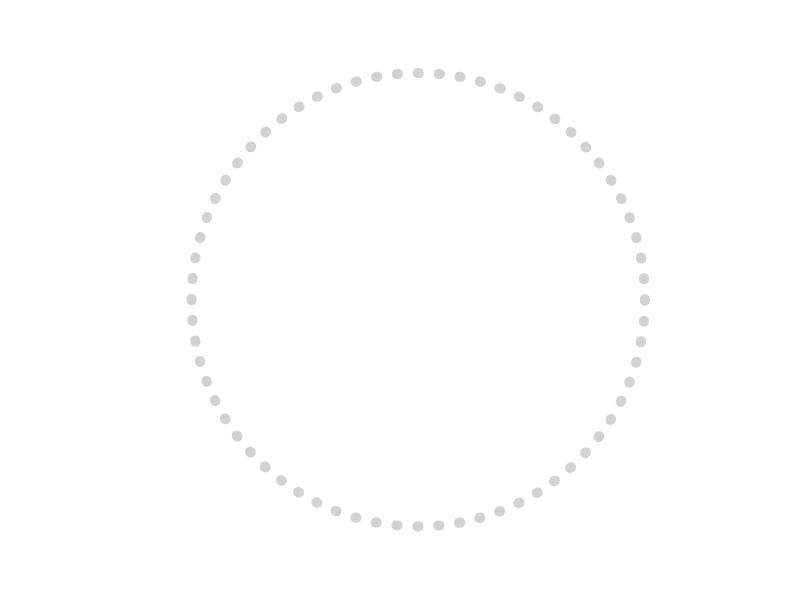 Compañías
de informes
de crédito
Los prestamistas
El 
Gobierno
Ud.
Modeladores
de puntaje
de crédito
14
[Speaker Notes: El mensaje más importante aquí es que usted, el consumidor, es una parte integral del proceso de reporte de crédito.
Recuerde, usted sólo tiene un informe de crédito si utiliza crédito. Nadie te obliga a usar el crédito oa utilizar el crédito excesivamente. Usted está en control.
La información que usted proporciona cuando solicita crédito y cómo elige usar crédito es el comienzo del ciclo de crédito.
Hay varios otros jugadores importantes en ese ciclo de crédito también.

Las compañías de informes de crédito compilar la información de informe de crédito utilizada para ayudar a los prestamistas a tomar la decisión de préstamo.

Los prestamistas usan la información para ayudarles a manejar el riesgo aprobando o rechazando solicitudes o estableciendo tasas de interés apropiadas.

Modeladores de puntaje de riesgo son los jugadores que muchos no conocen. Ellos son los que crean las fórmulas utilizadas para calcular las puntuaciones de crédito. Son empresas como FICO y VantageScore. Las fórmulas que crean son propiedad de ellos. Es un mito común que las agencias de crédito poseen las puntuaciones o conocen las fórmulas. Pero ese no es el caso. Las agencias de crédito proporcionan la información utilizada para calcular la puntuación, pero los modeladores de puntaje de riesgo poseen las fórmulas.

El gobierno también es un actor importante en el ciclo. La Oficina de Protección Financiera del Consumidor es el regulador federal para las agencias de crédito. Las oficinas también se rigen por las leyes estatales en todo el país.]
La información viene de Ud.
La información que usted proporciona en una solicitud de crédito, vivienda o seguro se informa a las compañías de informes de crédito
15
[Speaker Notes: La información que proporciona en sus solicitudes de crédito es la primera información que aparece en un informe de crédito. Usted es responsable de la información que se utiliza para establecer su informe de crédito y asegurarse de que toda la información de identificación es correcta.

Por esa razón, es muy importante que usted sea siempre exhaustivo y consistente al completar una solicitud de crédito. Hacerlo ayudará a asegurar que toda la información de su informe de crédito coincida exactamente y completamente.

Si su letra es ilegible o utiliza nombres diferentes u otra información de identificación, todas esas variaciones aparecerán en su informe de crédito. No son errores. Son una representación exacta de la información que proporcionó a sus prestamistas.]
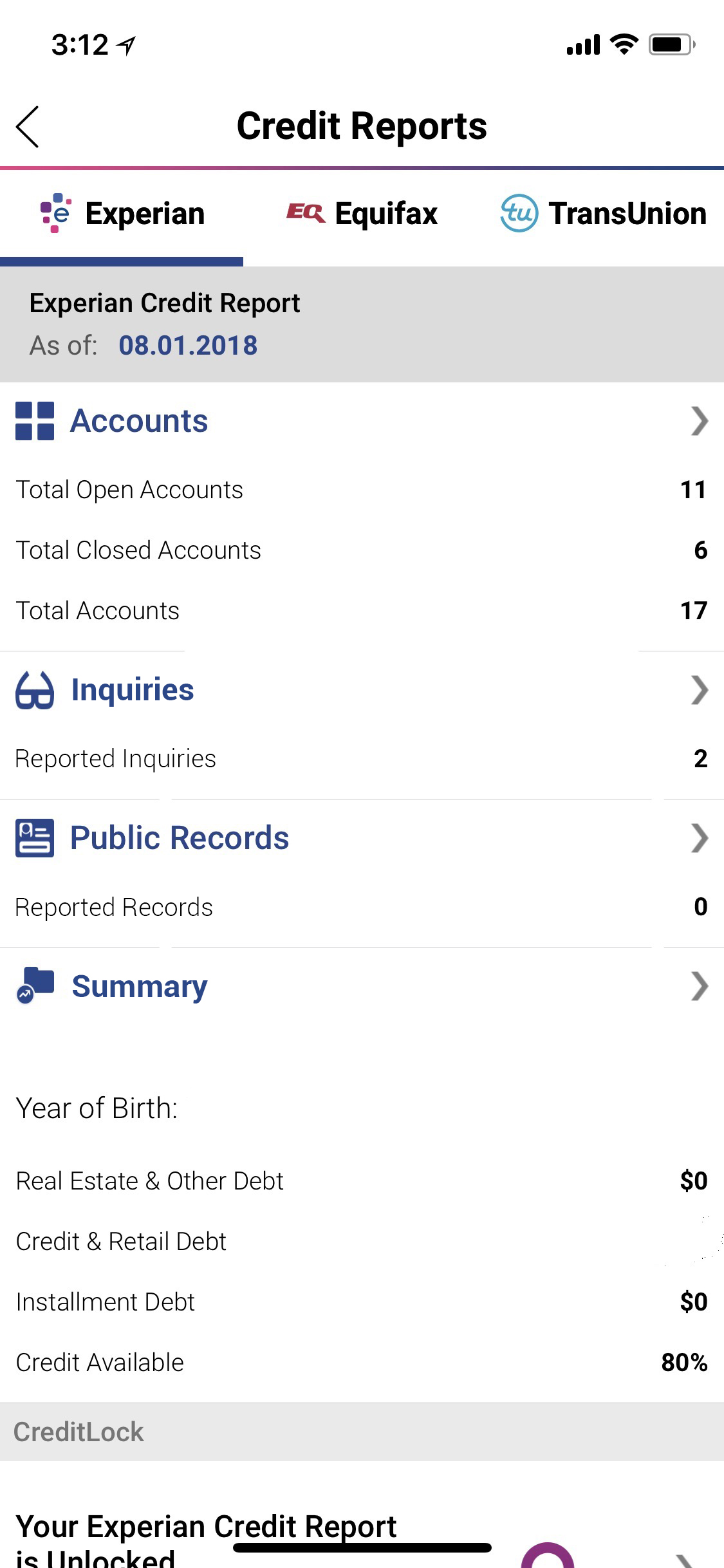 ¿Qué hay en un informe de crédito?
Información identificativa
Información de la cuenta
Información de registro público
Consultas de crédito
Instrucciones de disputas
16
[Speaker Notes: Los informes de crédito incluyen información que se puede dividir en cinco categorías distintas.
El primero es la identificación de la información, que ayuda al prestamista a encontrar su información y ayuda a las empresas de informes de crédito añadir y actualizar la información en su archivo. Los registros de empleo no se actualizan como parte del historial de su cuenta y, por lo tanto, no son un registro preciso de su historial de trabajo, sino simplemente otra verificación de la información de su solicitud. El Código Geo es un indicador de la localización del censo según lo informado por la oficina del censo. Se agregó para ayudar a los acreedores a garantizar que cumplan con la Ley de Igualdad de Oportunidades de Crédito y la Ley de Reinversión Comunitaria.

La mayoría de las empresas rutinariamente informar su información de cuenta a las tres agencias de informes de crédito y actualizar mensualmente. Esto es bueno porque el historial de su cuenta es la parte central de sus referencias financieras.
Para cada cuenta, el informe de crédito mostrará su límite de crédito o saldo existente, su asociación con la cuenta y si los pagos se han hecho según lo acordado.
Las presentaciones de registros públicos relacionadas con obligaciones financieras se recogen rutinariamente de tribunales federales, estatales, del condado y locales. No hay tal cosa como un buen registro público en un informe de crédito, por lo que esperamos que nunca verá uno en el suyo.
Es importante recordar que las cuentas se actualizan para mostrar si pagó o satisfizo la deuda, pero no se eliminan inmediatamente cuando se pagan.

Experian fue el primer reporte de crédito nacional en reportar la historia positiva de pago de renta. Ahora, pagar su renta a tiempo puede ayudarle a construir un historial de crédito. Consulte con su administrador de apartamentos para ver si informan de sus pagos. Si no es así, visite www.experian.com/buildcredithistory para saber cómo puede reportar sus pagos de alquiler a tiempo.
Una investigación es un registro del hecho de que se accedió a un informe de crédito. Por lo general, muestra el nombre de la empresa solicitante, el número de cuenta, la fecha de la investigación, el tipo de investigación y, en algunos casos, la dirección de la empresa.
Alentamos a los consumidores a obtener su informe en línea y la disputa en línea porque podemos ofrecer el servicio más eficiente, seguro y eficaz para ellos. Podemos enviar sus disputas y documentos electrónicos directamente al acreedor informando la cuenta y obtener respuestas de nuevo al consumidor mucho más rápidamente.]
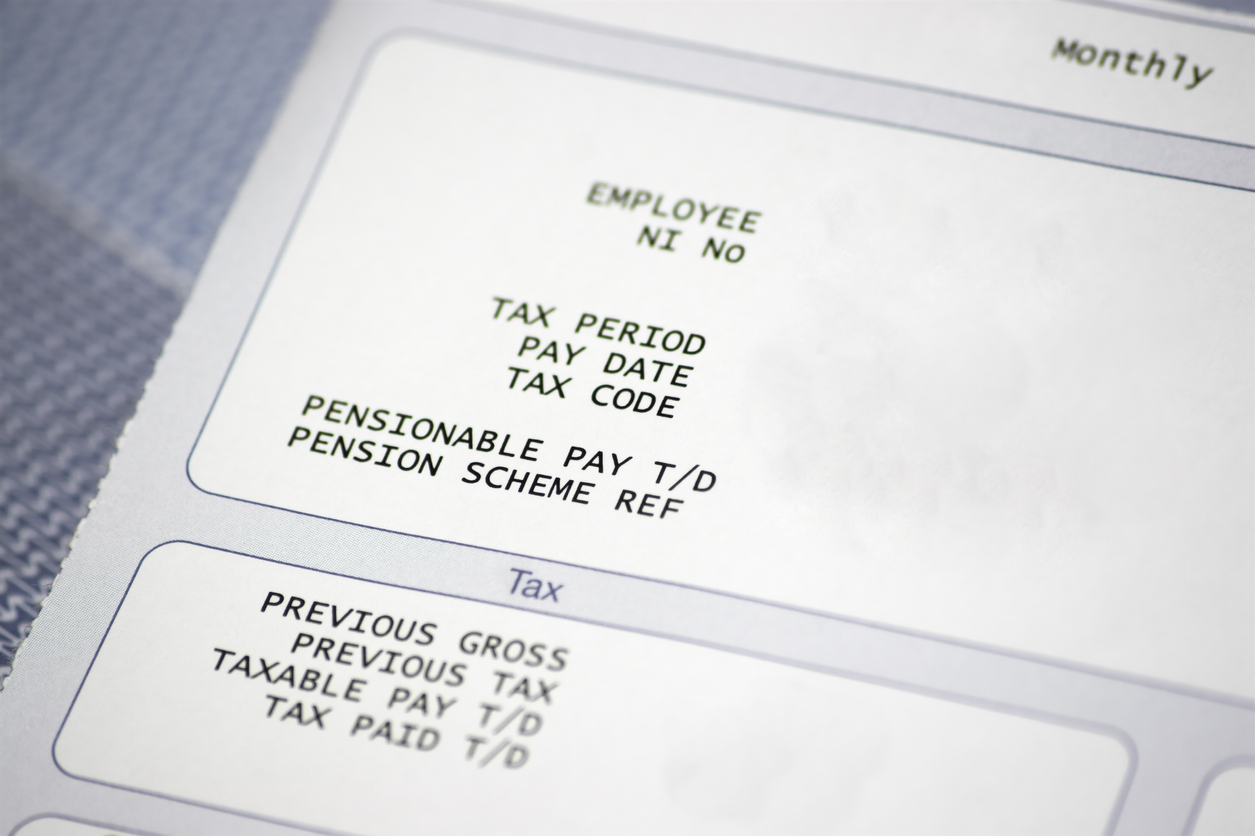 ¿Que no va incluido en un informe de crédito?
Las compañías de informes de crédito no almacenan: 
Antecedentes penales
Información médica
Hábitos de compra / datos de transacción
Ingresos
Información de cuentas bancarias
Puntajes de credito
17
[Speaker Notes: Esencialmente, si no es deuda relacionada, no está en su informe de crédito.
Ahora debe comprender mejor lo que realmente es en un informe de crédito y entender que un informe de crédito no informa de antecedentes penales o historial médico, o información sobre artículos específicos que compró.
Tampoco califica tu crédito. Las calificaciones de crédito no forman parte del informe de crédito. De hecho, es un proceso completamente separado. Las calificaciones se pueden calcular en el momento en que se solicita un informe de crédito o después de que el prestamista reciba el informe.
La compañía de informes de crédito recopila, actualiza e informa sus referencias, pero no hace recomendaciones sobre si debe ser aprobado o denegado.
Consulte el informe de ejemplo aquí: http://www.experian.com/assets/consumer-products/credit-educator/experian-sample-report.pdf]
Datos del historial de pagos de alquiler
¿Qué es?
Pago punctual, así como pagos atrasados
Malos cheques y / o fondos insuficientes (NSF)
Condiciones de arrendamiento no cumplidas
Saldos / saldos pendientes
Actividad de colecciones anteriores

¿Por qué es importante?
Alredador de 110 millions de 310 millones de residentes de los Estados Unidos alquilan
Datos de alquiler positivos no existían previamente en el informe de crédito
64 millones de consumidores estaounidenses no tienen credito o es limitado
Los consumidores pueden ahora construir historial de crédito con pago de acuerdo a los pagos de alquiler
18
[Speaker Notes: Como se mencionó anteriormente, Experian fue la primera agencia de informes de crédito que incluyó información positiva sobre el pago del alquiler en el informe de crédito.

Más de 60 millones de consumidores estadounidenses tienen poca o ninguna historia de crédito.

Más de 110 millones de personas alquilan su lugar de residencia. Mediante el reporte de historial de pago de alquiler positivo, aquellos con poco o ningún informe de crédito son capaces de construir un historial de crédito positivo.

Con un historial de crédito establecido, podrían acceder al crédito tradicional a un costo menor, ayudando a romper el ciclo de la deuda y las fuentes de alto costo de crédito como los préstamos de día de pago.

Pagar alquiler es como pagar cuentas de crédito y sirve para evaluar el riesgo de préstamo. La inclusión de la información positiva de pago de alquiler en el informe de crédito de una persona ayudará a los prestamistas a identificar a las personas cuyas solicitudes deben ser aprobadas cuando carecen de historial crediticio tradicional.

En el pasado, la información negativa como términos de arrendamiento no cumplidos encontraron su camino en los informes de crédito como cuentas de cobro. Las personas responsables de hacer sus pagos de alquiler a tiempo no fueron capaces de construir un historial de crédito positivo. Ahora pueden.]
Análisis de los datos de alquilerCrédito por el alquiler
100% de los residents sin historial de crédito, pasaron a la categoría de archivos delgados y ahora son puntuables
Los residents en clasificaciones bajas disminuyeron 19% con la adición de la historia de alquiler
95% de los participantes del estudio vieron un aumento de la puntuación o no cambio la puntuación con la adición de la historia de alquiler
19%
95%
100%
Para el propósito de este análisis, Experian RentBureau® utilizó el modelo de puntaje de crédito avanzado VantageScore® 3.0,
que produce una puntuación altamente predictive y puntajes de hasta 35 millones de consumidores previamente considerados no calificables.
VantageScore® 3.0 tiene un rango de puntuación de 300 a 850 para representar la solvencia del consumidor.
19
Lea más: www.experian.com/buildcredithistory
[Speaker Notes: Un estudio analizó cómo la adición de la línea comercial de alquiler positiva afecta a los residentes que viven en viviendas subvencionadas. Tomamos un subconjunto de los datos en RentBureau, unos 20.000 arrendamientos, y simulamos la adición de estos contratos de arrendamiento al archivo de crédito de Experian. Todos los arrendamientos en el estudio recibieron subsidios de vivienda y mostraron un comportamiento positivo de pago por arrendamiento. Éstos son algunos de los hallazgos clave del estudio.
Antes de la adición de la tradeline de alquiler, el 11% de la población del estudio no tenía un archivo de crédito y no tenía una puntuación de crédito. Después de la adición de la línea comercial de alquiler, el 100% de estas personas tenían un archivo de crédito y se convirtió en puntuación mediante VantageScore.
A continuación, analizamos cómo la adición de los pagos de alquiler impactó el número de personas en las categorías de alto riesgo, no primo (o cercana al primo) y primas. El número de residentes en la categoría subprime disminuyó 19% con la línea comercial de alquiler.
También miramos el cambio total de la puntuación de crédito de individuos con la tradeline de alquiler simulado en el archivo. Noventa y cinco por ciento de los participantes del estudio experimentó un aumento de la puntuación o no cambio de puntuación después de la adición de la historia de alquiler.
Para obtener más información sobre la construcción de historial de crédito mediante pagos de alquiler visite www.experian.com/buildcredithistory.]
Experian Boost
Experian Boost, lanzado en marzo de 2019, es único en el historial de informes de crédito
Le permite agreguegar pagos positivos de servicios públicos y telecomunicaciones para mejorar instantáneamente su puntaje de crédito
Usando información de pago de su cuenta corriente o de ahorros
Solo se usa con su permiso
Más efectivo para personas con reportes de crédito esparzos o puntajes de crédito inferiores a 680
Aumenta de puntaje un promedio de 13 puntos
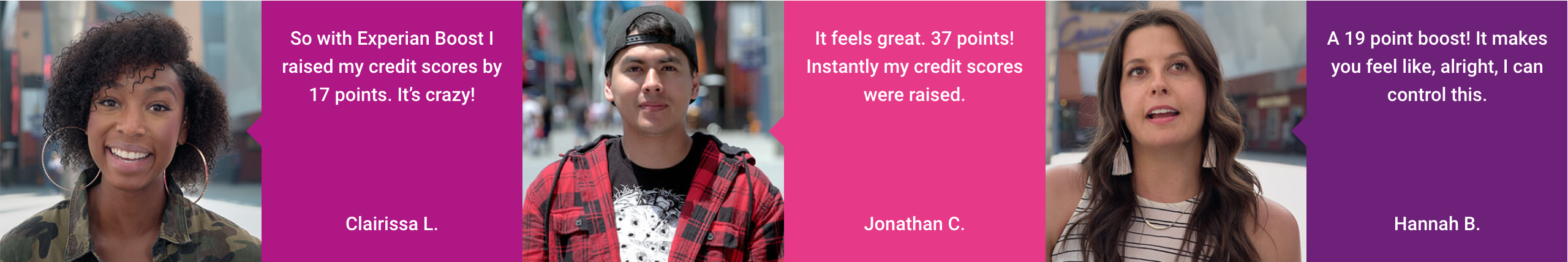 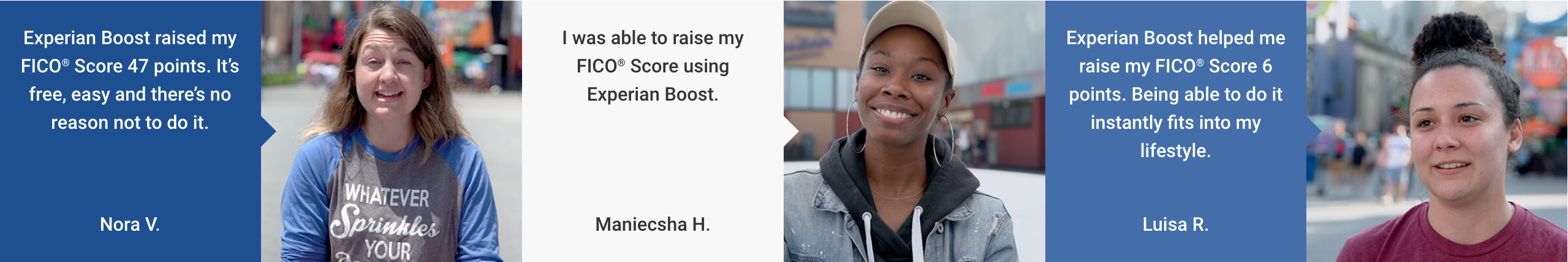 Real customers paid for participation.
20
Iniciando una disputa
Recomendamos a los consumidores a obtener un informe directamente de Experian
El número gratuito en el informe le da acceso al servicio de atención al cliente
El número de informe indentifica a usted ya su registro
Usted y el representante de servicio al cliente buscarán la misma información en el mismo pedido
Puede discutir en línea, por teléfono o por correo
La disputa debe ser específica
21
[Speaker Notes: Aunque no es necesario, alentamos a las personas a obtener una copia actual de su informe personal antes de iniciar el proceso de disputa. De hecho, le daremos un informe gratis si no tiene uno.

Simplemente visite www.experian.com/dispute y proporcione la información solicitada. Experian proporcionará un informe gratuito al instante en línea. Si ya tiene un informe personal actual, puede simplemente ingresar su número de informe para iniciar el proceso de disputa.

También puede obtener su informe anual de crédito gratis en annualcreditreport.com o si ha recibido un aviso de acción adversa, también puede solicitar una copia gratuita de su informe de crédito en experian.com/reportaccess.

Disputar en línea es fácil y seguro. Simplemente haga clic en "disputa" junto al elemento que desea disputar y siga las instrucciones. Cuando termine de enviar sus disputas junto con los documentos que cargue.

Al disputar la información, asegúrese de que es específico sobre el problema. Por ejemplo, "la cuenta no es mía", "el pago nunca llegó tarde" o "la cuenta es fraudulenta" ayuda a Experian a comunicar la razón exacta de su disputa a la fuente de la información.]
El proceso de una disputa
La compañía de informes de crédito verifica con la fuente de la información (acreedor o tribunal)
Debe permitir hasta 30-45 días para el procesamiento
La fuente de información verifica, corrige o actualiza
Se utiliza un sistema electrónico seguro y encriptado
Se requiere que los acreedores reporten correcciones a todas las bases de datos
El consumidor puede agregar una declaración de disputa si el problema no se resuelve con la fuente
22
[Speaker Notes: Usted no está realmente disputando la información con la compañía de informes de crédito. En su lugar, Experian está actuando en su nombre para pedir al prestamista que verifique la información que está reportando.
 
A través del sistema automatizado de disputa, también están obligados a copiar los tres sistemas nacionales en cualquier cambio resultante de la disputa.

Experian está obligado por ley a permitir que el acreedor de hasta 30 días para responder a una disputa, por lo que debe decir a los consumidores para permitir que 30 días a partir de la fecha de la disputa se recibe. Sin embargo, el tiempo medio de procesamiento es mucho más corto.

Si usted y el acreedor no pueden llegar a un acuerdo sobre el estado de un pago o cuenta, Experian le anima a agregar una "declaración de disputa" a su historial de crédito. Una declaración de disputa le permite compartir su perspectiva sobre el tema. Las declaraciones se proporcionan cada vez que se solicita su informe de crédito.]
¿Cuánto tiempo se mantiene la información en un informe?
23
[Speaker Notes: La mayoría de la información negativa, como los pagos atrasados, permanecen siete años a partir de la "fecha original de morosidad" de la cuenta, que es la fecha en que el pago fue primero tarde. Ninguna otra fecha o actividad de pago afecta cuando dicha información se elimina.
Hay una percepción errónea de que las cuentas de cobro se eliminan en función de la fecha del último pago. De hecho, la fecha de incumplimiento original de la cuenta original determina cuándo se eliminarán las cuentas de cobro. Realizar un pago o pagar la cantidad total no restablecerá el reloj.
Los tiempos de borrado de los elementos del registro público se basan en la fecha de presentación.
Capítulo 13 de bancarrota podría permanecer 10 años por ley, pero la política de Experian es eliminarlo 7 años desde la fecha de presentación, ya que requiere al menos un reembolso parcial de las deudas.
Los asesores financieros a menudo dicen a los consumidores a obtener sus informes y asegurarse de que la información obsoleta no se informa. No entienden que las purgas son un proceso automatizado. Los consumidores no tienen que contactar a Experian y solicitar supresiones.
Las consultas pueden permanecer hasta por dos años.]
Mitos comunes sobre los informes de crédito
Cuando se paga, el informe de deuda desaparecerá
La compañía de informes de crédito me negó crédito
No soy responsible de los cargos de nuestra cuenta
Un decreto de divorcio separa las cuentas conjuntas
Solicitar su propio informe y Ofertas pre-aprobadas danan su historial de credito
Los consumidores deben dar su permiso para que un informe sea emitido
Sólo hay una puntuación de credito y está en cada informe
24
[Speaker Notes: Estos son algunos de los mitos más comunes y nocivos sobre la información de crédito.
Un informe de crédito es una historia. Los consumidores a menudo pagan una deuda y luego exigen que la retiremos por completo. El pago faltado todavía es parte de su historia.
Se requieren cartas de acción adversa para informar a los consumidores que la compañía de informes de crédito no tomó la decisión.
Si su nombre está en una cuenta conjunta, es su deuda no importa quién obtuvo las mercancías. El término "conjunto" significa que usted comparte plena responsabilidad por la deuda bajo los términos del contrato de tarjeta de crédito. Para los préstamos a plazos, el término "avalista" significa lo mismo.
Un decreto de divorcio representa un acuerdo entre los cónyuges separadores. No altera sus obligaciones con los acreedores. Debe cerrar cuentas conjuntas o eliminar su nombre, si es posible, de la cuenta contactando al acreedor. El acreedor debe aceptar cambiar el contrato para eliminar su responsabilidad de la cuenta. Esto normalmente requiere la refinanciación de una hipoteca, que requiere que el nuevo propietario para calificar en sus ingresos individuales.
Sólo se requiere permiso por escrito para los informes solicitados con fines laborales. Sin embargo, en la mayoría de los casos, los detalles de la solicitud indican que al completarla le está dando al prestamista permiso para revisar su informe de crédito.
Las consultas tienen un impacto mínimo en todos los casos, pero las consultas resultantes del acceso a su propio informe o de las ofertas pre-aprovadas se muestran sólo a usted y no puede ser visto o calificado por otros.
Tal vez el mito más omnipresente de todo es que las calificaciones de crédito son parte de un informe de crédito. Ellos no son. Más información sobre las puntuaciones de riesgo sigue. . .]
¿Qué es una puntaje de crédito?
Utilizado en lugar de una “hoja manual de puntuación”
Valiosa herramienta de gestión de riesgos
Muchos modelos diferentes, con muchas escalas diferentes disponibles de muchas fuentes diferentes
Las compañías de informes de crédito a menudo “aplican” el modelo seleccionado por el acreedor al entregar el informe de crédito; Sin embargo el modelo de calificación de crédito, o fórmula es propieded del diseñador
25
[Speaker Notes: Los puntajes de crédito son sólo una forma automatizada de analizar un informe en lugar de realizar una revisión manual individual. La puntuación de crédito automatizada todavía considera pagos atrasados, deuda pendiente, experiencia de crédito, consultas y otra información de su historial de crédito, pero de una manera mucho más sofisticada, precisa, barata e imparcial.
Diferentes modelos, o fórmulas, son utilizados por diferentes empresas dependiendo del tipo de préstamo, tipo de prestamista o riesgo que se mide.
Las compañías de informes de crédito compilan el informe de crédito. La información del informe se utiliza entonces para calcular los puntajes de crédito. En algunos casos, la compañía de informes de crédito puede encaminar el informe a través de un sistema de puntuación de crédito como se entrega al prestamista. En otros casos, el prestamista puede recibir su informe de crédito y luego utilizar la información para calcular las puntuaciones.]
Los factores de riesgo son la clave
Generado cuando se calcula una puntuación de riesgo
Dígale al consumidor qué abordar en su historial de credito para ser más solvente
Son en gran medida consistentes de modelo a modelo
Generalmente se incluyen en o se describen en un aviso de acción adversa
Experian proporciona factores de riesgo a los consumidores con la puntuaciones que proporciona a través de sus servicios directos al consumidor
26
[Speaker Notes: Cada vez que se calcule una puntuación de crédito, se generan una serie de factores de riesgo. Esos factores de riesgo describen qué del informe de crédito de esa persona afectó más la cuenta que recibieron. Los factores de riesgo le dicen lo que necesita para centrarse en su historial de crédito para ser más solvente y mejorar sus calificaciones de crédito.

Si bien los números pueden ser muy diferentes de un sistema de puntuación a otro, los factores de riesgo tienden a ser muy consistentes. Al abordar los factores de riesgo de una puntuación, usted puede hacer todas sus puntuaciones mejor.

El factor más importante para tener una buena puntuación de crédito es hacer todos los pagos a tiempo. Sólo un pago perdido es malo y tendrá un impacto negativo en las calificaciones de crédito. Cuanto más reciente sea el pago faltado y más grave sea la delincuencia (30, 60, 90 días de retraso, etc.), más serio será el impacto en los puntajes de crédito.
La utilización también es un factor importante. Utilización es la cantidad total que debe en sus cuentas giratorias (normalmente tarjetas de crédito) en comparación con sus límites de crédito totales. Ser "cargado al máximo" es un signo definitivo de riesgo, así que ten cuidado de cerrar cuentas no utilizadas porque reduce el límite de crédito disponible total y hace que tu utilización parezca ser mayor. La utilización también se conoce como la relación de equilibrio a límite.
Las investigaciones recientes pueden ser un factor menor en las puntuaciones de crédito. Indican que las cuentas nuevas y la deuda adicional pueden venir, pero todavía no se han divulgado y así que no aparecen en el informe de crédito. Sin embargo, el impacto es mínimo y sólo por un corto tiempo.]
VantageScore® 3.0Contribuciones de las características
27
[Speaker Notes: Al igual que con todas las calificaciones, el elemento más importante es su historial de pagos. Representa el 30% de su VantageScore.

Como se acaba de comentar, la utilización es la cantidad de su crédito giratorio disponible que está utilizando. Para determinar su tasa de utilización, sume todos sus saldos y todos sus límites de crédito en sus tarjetas de crédito, luego divida el total de sus saldos por el total de sus límites de crédito. Alta utilización es un signo de riesgo de crédito. Su utilización total representa el 20% de su VantageScore.

VantageScore también incluye sus saldos en cuentas individuales. Por lo tanto, tener un alto equilibrio en una tarjeta podría dañar su puntaje de crédito, incluso si su utilización general es baja. Los saldos de cuentas individuales representan el 11% de su VantageScore.

El historial de pagos, la utilización y los saldos individuales representan aproximadamente el 61% del cálculo de la puntuación total.

Un 21% adicional de la puntuación es su profundidad de crédito. Profundidad de crédito es cuánto tiempo ha utilizado el crédito y la mezcla de crédito que tiene en su historial de crédito.

El crédito reciente es el 5% de la puntuación y mira lo que ha hecho con el crédito durante los últimos meses. ¿Ha asumido nuevas deudas, ha abierto nuevas cuentas, ha tenido pagos atrasados ​​o ha pagado saldos y ha reducido la deuda?

El 3% restante de la puntuación es otro crédito disponible, que se refiere a su uso y capacidad de crédito en general.]
Mejorando la puntuación de crédito
El tiempo es la clave
No puede “arreglar” el número
Abordar los factores de riesgo mejorará
28
[Speaker Notes: El tiempo también es un elemento crítico en tener puntuaciones de crédito fuertes. Los sistemas de puntuación no sólo consideran el historial de crédito de una persona en este momento y como se discutió en la diapositiva anterior, sino también la historia con el tiempo.

Un patrón de buena gestión de crédito con el tiempo es esencial para tener buenas calificaciones de crédito.

No hay una "solución" rápida para calificaciones de crédito pobres. Al abordar los factores de riesgo a lo largo del tiempo y restablecer un patrón de buena gestión de crédito, las puntuaciones mejorarán gradualmente.

Mejorar la puntuación de crédito es un proceso de rehabilitación de la historia de crédito.]
Diez reglas para administrar el crédito
Establecer un informe de crédito
Siempre pague según lo acordado
Obtenga una tarjeta de crédito
Tenga cuidado al cerrar cuentas
Solicite crédito con criterio
El tiempo es clave
Demonstrar estabilidad
Tener un plan
Ponga el crédito para trabajar para usted
Comparte tus conocimientos
29
[Speaker Notes: Estos consejos le ayudarán a construir un historial de crédito fuerte con el tiempo y asegurarse de que tiene buenas calificaciones de crédito. La mayoría son bastante obvios pero algunos no son tan intuitivos.
Usted tiene que tener un historial de crédito para calificar para un nuevo crédito, por lo que tendrá que tener al menos una cuenta de crédito abierta.
Tener un buen crédito significa que siempre debe pagar sus facturas a tiempo y al menos la cantidad mínima debida.
Tener uno, o tal vez dos, tarjetas de crédito le ayudará a construir buenas puntuaciones un poco más rápido. La razón es que usted decide cuánto cobrar cada mes y cuánto pagar. ¿Va a cobrar hasta el límite o sólo un poco? ¿Pagará sólo el saldo mínimo, o el saldo en su totalidad? Que la libertad de elegir cómo usar la cuenta da una mejor visión de cómo tomar decisiones de préstamos, por lo que las tarjetas de crédito pesan un poco más en los cálculos de puntuación de crédito. Pero otra vez, usted necesita solamente uno o dos.
La baja utilización es el segundo factor más importante en las puntuaciones de crédito.
Cierre de cuentas aumentará su tasa de utilización, así que tenga cuidado al hacerlo, especialmente si planea solicitar crédito en los próximos meses. Si es así, es mejor dejarlos abiertos.
No solicite múltiples cuentas al mismo tiempo o en poco tiempo. Hacerlo es una señal de riesgo de crédito y puede perjudicar las puntuaciones.
Los puntajes de crédito reflejan su historial de crédito con el tiempo. Se necesita tiempo para entrar en problemas de crédito y tiempo para volver a salir.
La estabilidad no es sólo sobre el pago a tiempo todo el tiempo. También puede ayudar a tener una relación más larga con el banco, mantener un trabajo, y vivir en el mismo lugar.
Siempre tiene un plan antes de asumir la deuda. Saber cómo va a pagar, cuando se pagará, y lo que tendrá que retrasar la compra o no comprar en absoluto hasta que la deuda se paga.
Recuerde, el crédito es una herramienta financiera. La deuda es un problema financiero. Utilice el crédito sabiamente y puede ayudarle a ser más financieramente acertado.]
Fuente centralizada para informes gratuitos
www.annualcreditreport.com
Un informe gratis de cada una de las tres compañías está disponible cada doce meses
Punto de contacto único:
Teléfono – 877.322.8228
Correo
Internet
Se cobra para el puntaje de crédito
30
[Speaker Notes: Puede solicitar su informe de crédito personal una vez cada 12 meses de cada una de las compañías nacionales de informes de crédito. Puede hacer su solicitud a través de Internet, por correo o por teléfono.
Simplemente introduzca su información de identificación una vez y luego seleccione la empresa de la que desea obtener un informe. A continuación, se le pasará al sitio Web de esa empresa para responder a preguntas de autenticación adicionales y ver su informe de crédito. Una vez finalizado, se le devolverá al sitio de la Fuente Central con la opción de seleccionar una segunda compañía y luego una tercera. Si no pasa las preguntas de autenticación, recibirá instrucciones sobre cómo llamar o escribir para solicitar el informe.
Si prefieres hacer tu solicitud por teléfono, un sistema de reconocimiento de voz también te permite ordenar tus informes de una, dos o todas las tres compañías de informes de crédito con una llamada telefónica, las 24 horas del día, los siete días de la semana.
Central Source Mail Service analiza las solicitudes de informes y las transmite a través de procesamiento por lotes a las tres compañías de informes de crédito. Existe un formulario estandarizado para solicitar el informe gratuito anual por correo, pero la Central de Origen acepta solicitudes que no están en el formulario siempre y cuando se presente toda la información de identificación requerida.
La dirección postal es:
Central Source LLC
PO Box 105283
Atlanta, GA 30348-5283]
Recursos educativos de Experian
Informe de crédito de la Ley FACT annual gratis
www.annualcreditreport.com Acceso al informe gratuito de cada una de las tres compañías de informes de crédito
Experian
www.experian.com/education Blog completo con consejos para los consumidores sobre todo lo relacionado con crédito, tarjetas de crédito, préstamos y protección contra robo de identidad.
www.experian.com/crediteducation Pregunte a la columna de asesoría de Experian, informe del consumidor de la muestra, preguntas frecuentes
www.experian.com/consumereducation Versiones electrónicas de nuestros materiales publicados, informe de crédito de la muestra, videos, presentaciones de PowerPoint con notas y más
31
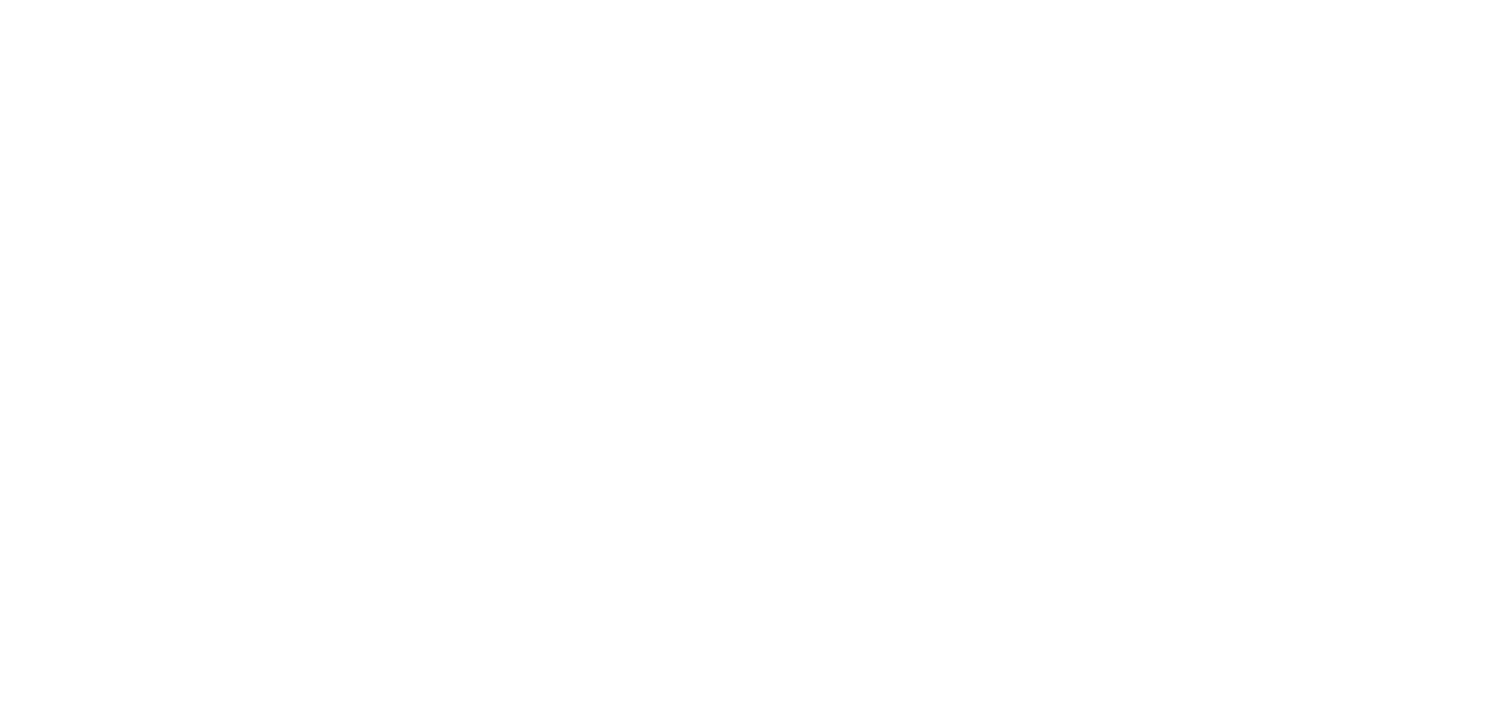 32